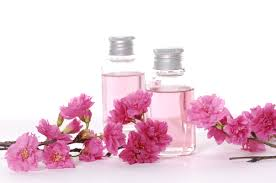 Aromazorg
Aroma = geur
Dmv. geuren die iemand fijn vindt kun je die persoon extra aandacht geven/verwennen/bepaalde gevoelens, emoties oproepen
Aromazorg is niet nieuw
Al in het oude Egypte werd deze zorg toegepast, voor de gezondheid, schoonheid en welzijn. 
Ook toegepast bij het mummificeren van farao’s.
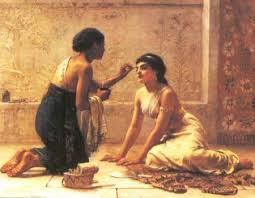 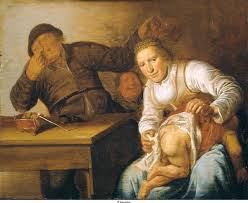 Geuranamnese
Welke geuren vindt jijzelf lekker/beslist niet lekker?
Wat roepen deze geuren bij je op? (gedachten, gevoel, emotie, associatie, dromen). Zowel positief als negatief.

Neem 2 aan 2 een korte geuranamnese bij elkaar af en noteer jullie antwoorden.
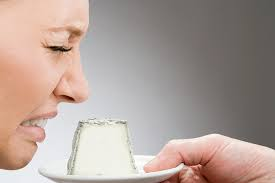 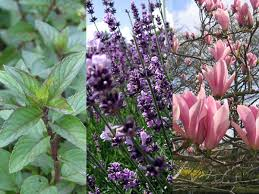 Geuren kunnen:
Opwekkend voor je werken
Helpen bij slapeloosheid
Je concentratie bevorderen
Associaties geven, prettig of minder prettig
Ontspanning geven, stress verminderen
Psychische ondersteuning geven bij depressie, angst
Kramp opheffen, weldadig zijn voor luchtwegen, spieren en gewrichten
“vieze” geuren verdrijven
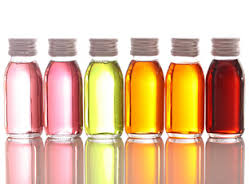 Essentiële of etherische oliën
Ze worden gewonnen uit planten (bloemblaadjes, blad, wortel, vrucht, zaden, schors, hout)
Ze zijn kostbaar (intensief proces)
Als de olie uitwendig gebruikt wordt, bv. bij massage, wordt deze gemengd met een neutrale basisolie (amandelolie, olijfolie). Ze worden makkelijk opgenomen door de huid en via het bloed getransporteerd
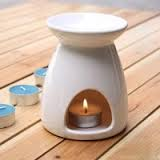 Toepassen van geuren
Verdampen: een brandertje (in de instelling elektrisch exemplaar). De olie in wat water druppelen.
Op een doekje, kussensloop of geursteentje
Enkele druppels in badwater
Massage
Inhalatiebadje
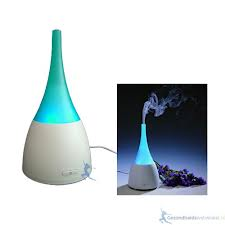 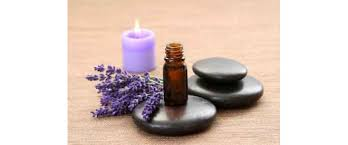 Enkele geuren
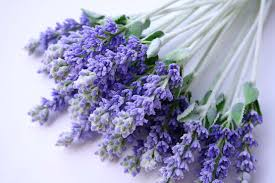 Lavendel  zeer rustgevend
Bergamot  montert op, stimuleert zelfvertrouwen
Olibanum (wierook)  zuivert, verhoogt weerstand. Bij meditatie veel gebruikt, het richt de blik naar binnen
Rozemarijn  verheldert de geest, verfrissend. Goed bij studeren
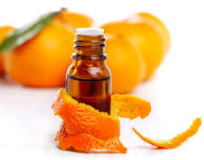 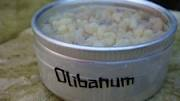 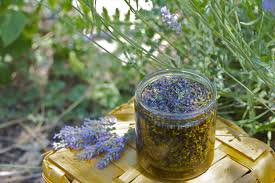 Enkele geuren
Roos  harmoniserend, verzachtend bij irritaties en verdriet

Dennengeur  verdiept ademhaling, zuiverende en verruimende sfeer in huis

Sinaasappel  vrolijkt op, zonnig, fris

Engelwortel  helpt bij hoofdpijn

Ylang-ylang  zoet, exotisch, helpt bij loslaten spanning en stress
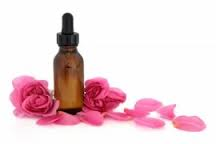 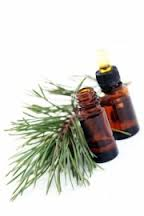 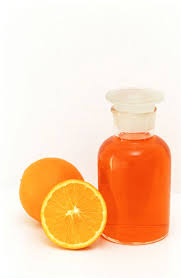 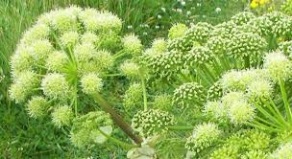 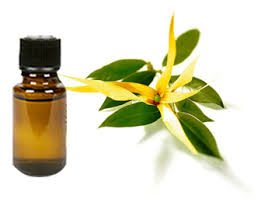 Aromazorg in de zorgsector
Goed toe te passen bij zorgvragers die hier voor open staan. Het is echt verwenzorg.



Ook heel goed toepasbaar bij ouderen, dementerenden (vorm van contact maken) en zorgvragers die palliatieve zorg krijgen.

geuren  kunnen ook wond en uitscheidings geuren  wegnemen.
Aanvullende zorg, kan andere geneeswijzen ondersteunen. Vervangt geen bezoek aan een arts!
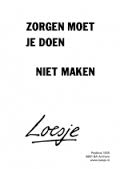 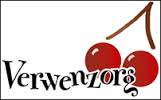 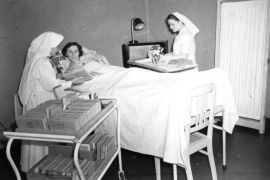 Vroeger
koffie bonen werden gebruikt bij het wegnemen van de geur van een stervende.

 Dit  wordt niet meer gedaan  omdat het dan later associaties geeft voor de nabestaanden  wanneer  zij koffie drinken.
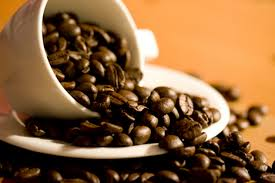 Opdracht
Jullie gaan je eigen inhaler maken met een geur die je fijn vindt.
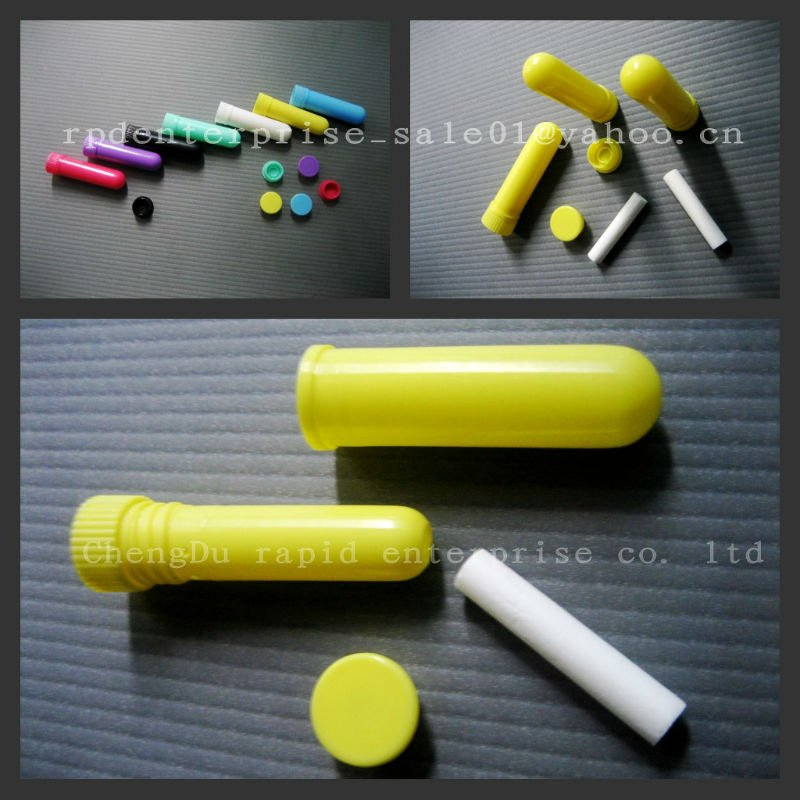